Space
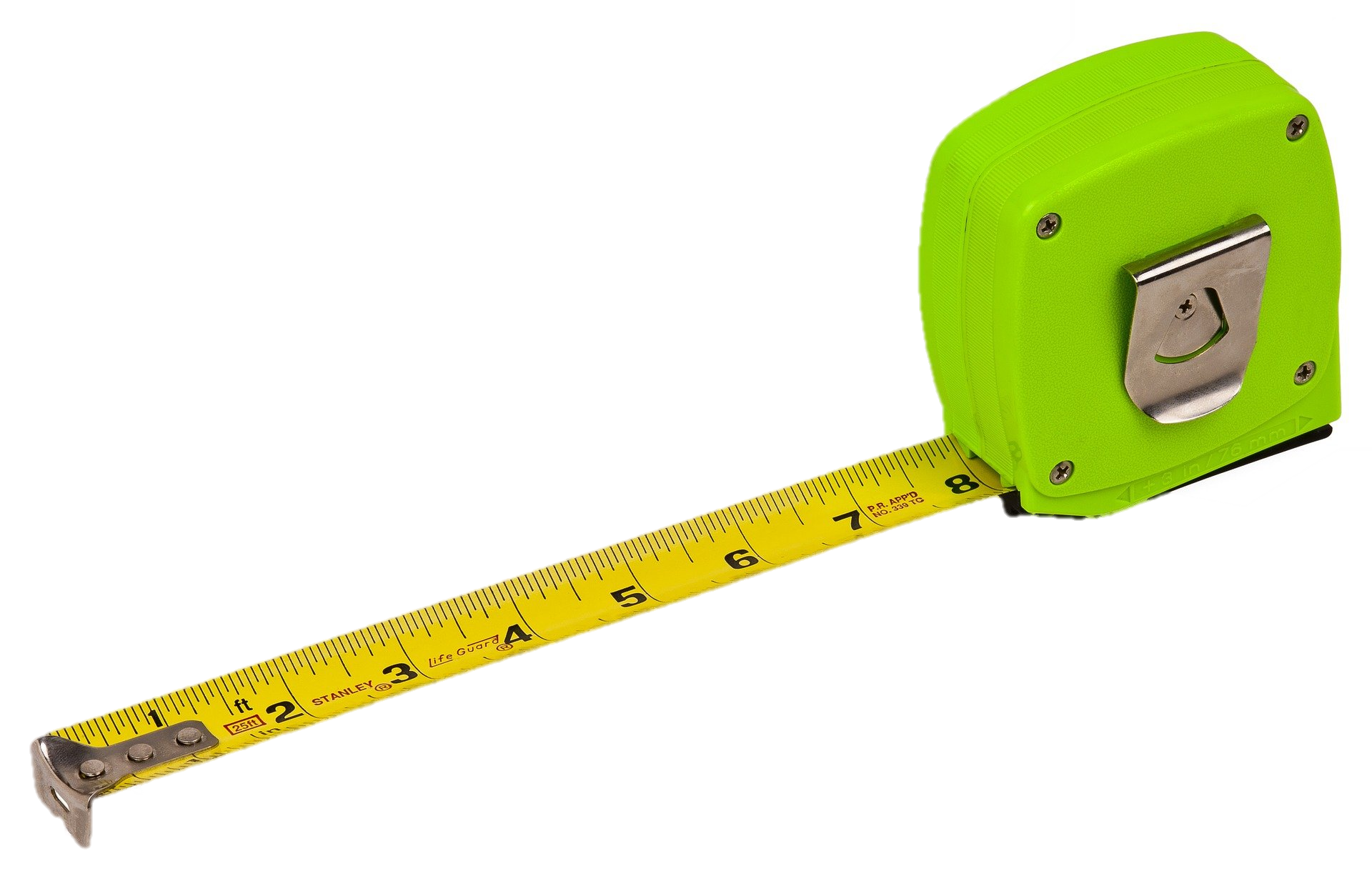 Objectives: 

To identify 2 metres as a safe distance for limiting the spread of the virus.  

To recognise 2 metres as a distance.
Video Introduction
Watch COVID-19 Warriors Video Introduction.
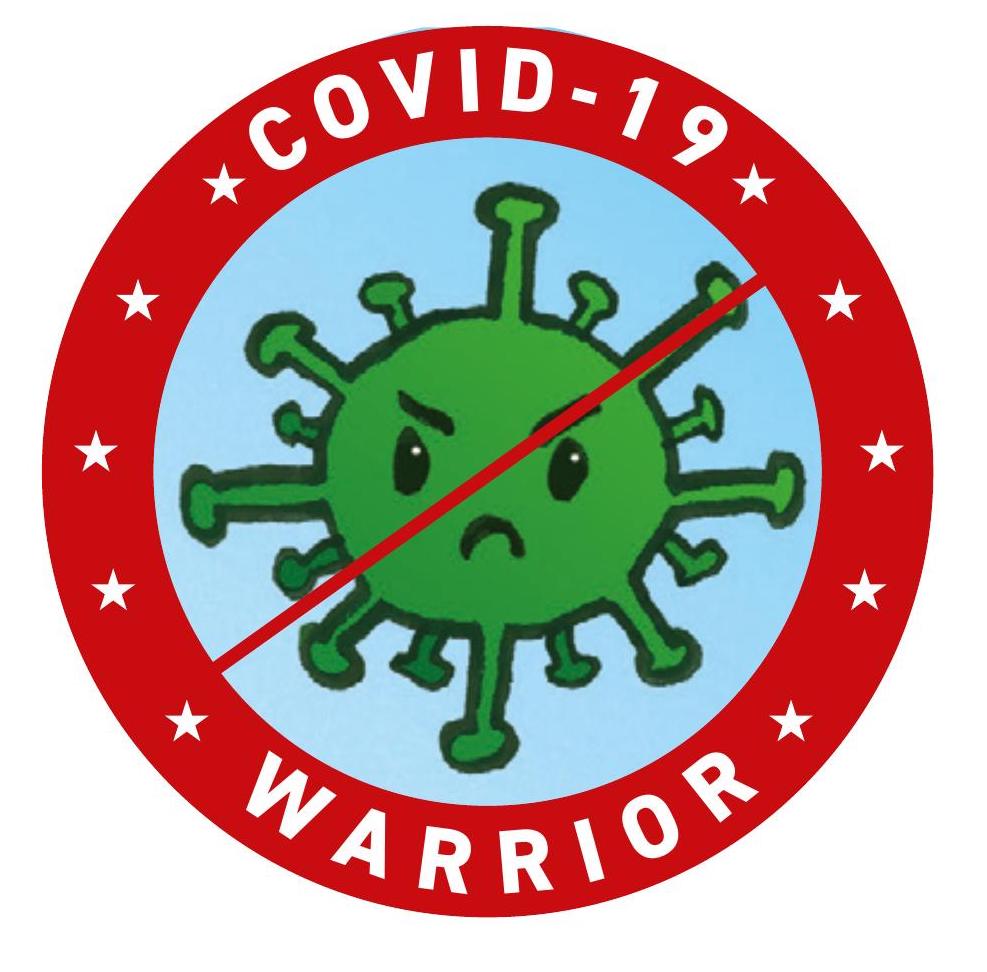 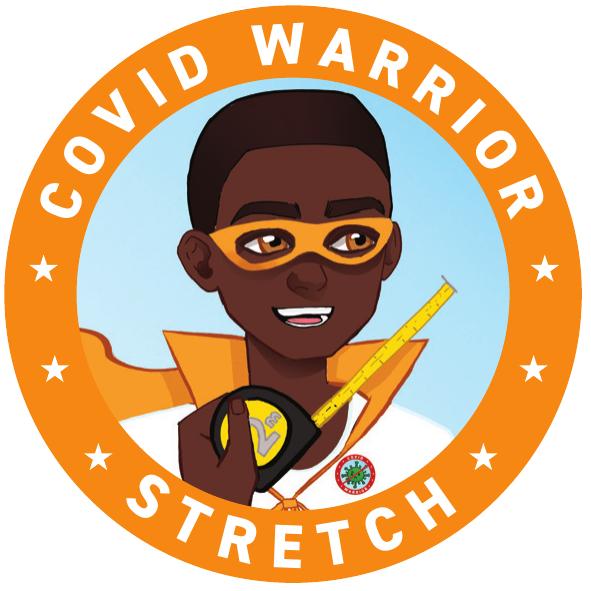 Main Activity
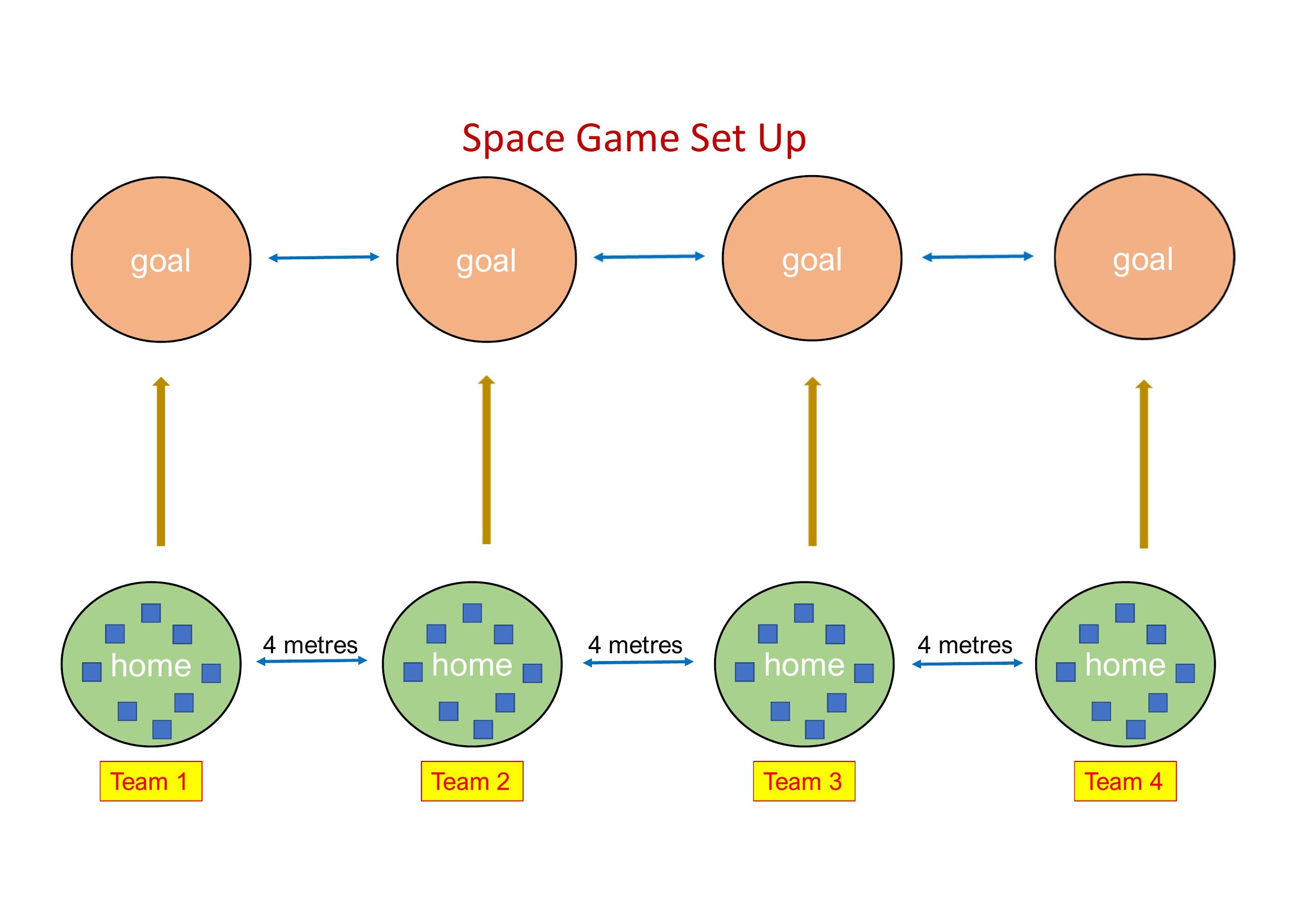 What have we learnt?
How far do we need to stay from those outside of our bubble?

How far is 2 metres?
Remember to stay at least 2 metres away from anyone not in your bubble!
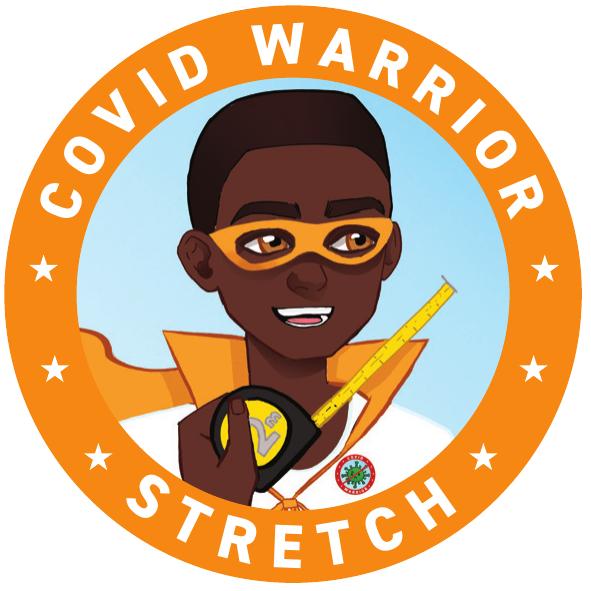 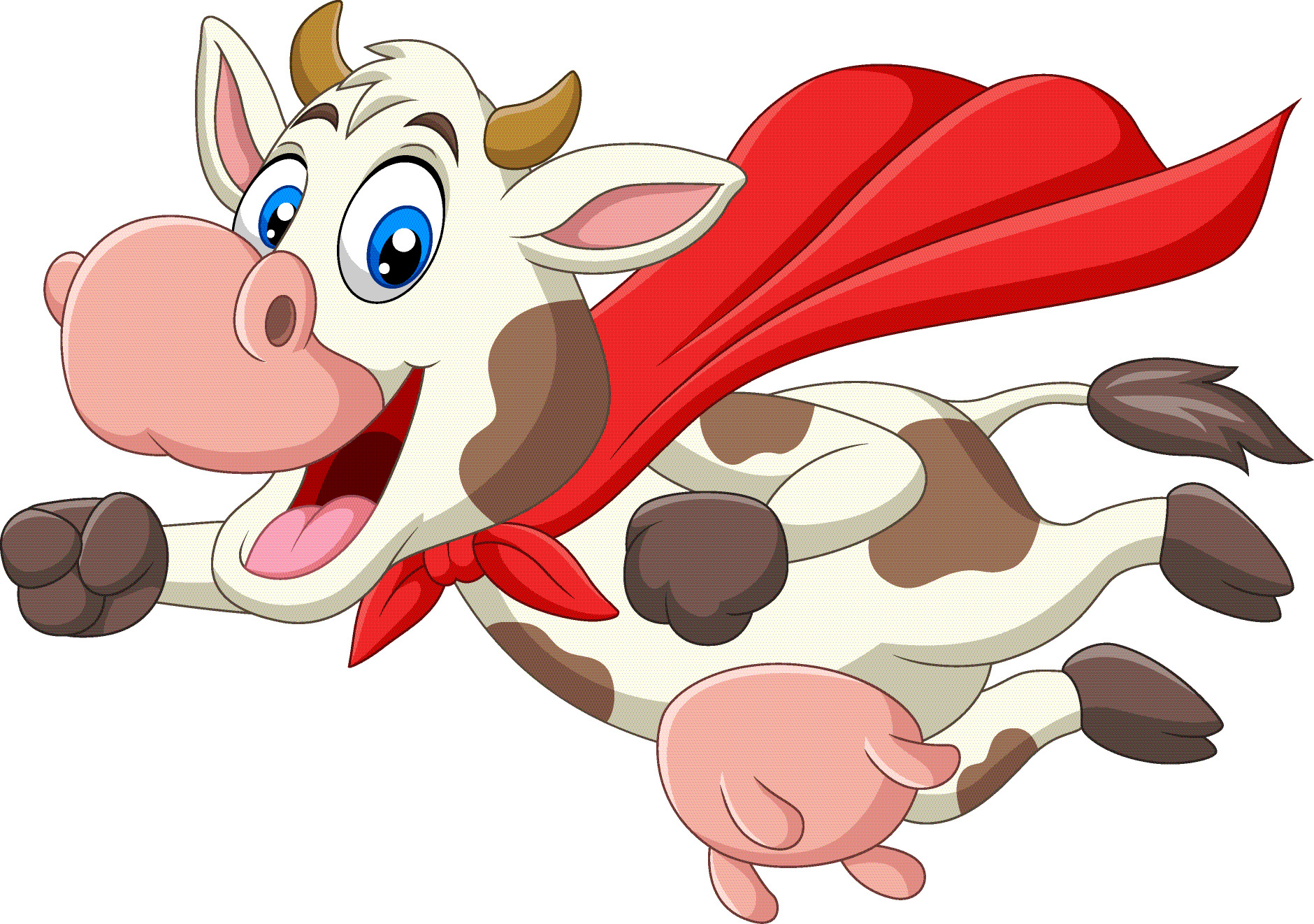 Extension Activities
Have a go at throwing bean bags into hoops 2 metres away from you.

Can you estimate 2 metres?
    How many chairs in a line make 2   metres?
    How many rulers?
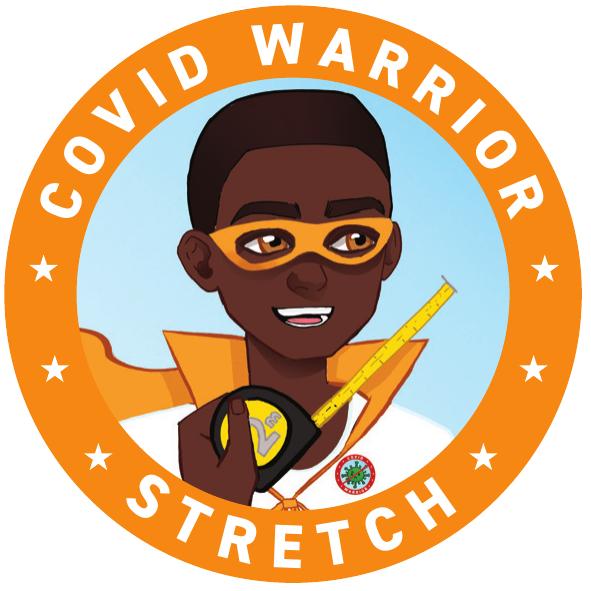 Bye, 
see you soon!